Primary Refugee Arrival Health Screening Data
Refugee and International Health Program
2019
PROTECTING, MAINTAINING AND IMPROVING THE HEALTH OF ALL MINNESOTANS
Primary* Refugee Arrivals to Minnesota by Region of World1979-2019
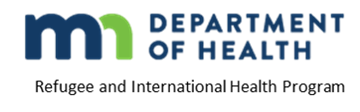 2
*First resettled in Minnesota
[Speaker Notes: This graph describes the region of origin among people who arrived with humanitarian visa statuses to Minnesota from 1979 through 2019. This includes persons with refugee, asylee, parolee, certified victim of trafficking, and Amerasian visas. Subsequent slides will refer to these collectively as “people with refugee status”. Note that all data are reported by calendar year.]
Primary Refugee Arrivals by MonthMinnesota, 2015-2019
3
[Speaker Notes: This graph shows refugee arrival numbers to Minnesota by month from 2015-2019. At the beginning of October each year, the President of the United States sets an admissions ceiling for the number of refugee arrivals that can be admitted into the U.S. during the subsequent fiscal year. In 2019, like 2017 and 2018, arrival numbers remained lower than those seen in previous years.]
Primary Refugee Arrivals Minnesota, 2019
N=1,104
*“Other” Afghanistan, Belarus, Benin, Cameroon, China, Cuba, Dominica Republic, Egypt, El Salvador, Ghana, Guatemala, Guinea, Honduras, India, Iraq, Jamaica, Kenya, Laos (Hmong), Liberia, Mexico, Moldova, Nicaragua, Nigeria, Rwanda, Sudan, Syria, Tajikistan, Turkey, Venezuela, West Bank, and Yemen
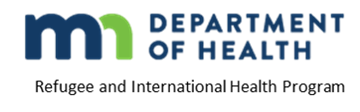 4
[Speaker Notes: This chart details the countries of origin of people with refugee status who arrived to Minnesota during 2019. This chart includes only primary arrivals, or those who resettled in Minnesota directly from overseas.]
Primary Refugee Arrivals by CountyMinnesota, 2019
N=1,104
5
[Speaker Notes: This map indicates which counties in Minnesota received people with refugee status in 2019. Ramsey County received the largest number of arrivals (569), followed by Hennepin (172), Anoka (90), and Stearns (60).]
Country of Origin by County of Resettlement, Minnesota, 2019
6
[Speaker Notes: These graphs are for the 4 counties with the largest number of arrivals in 2019. Each graph shows the distribution of people with refugee status by country of origin resettling in each county. Ramsey sees a high number of Burmese and Congolese arrivals, indicated by the purple and maroon bars, respectively. Many refugees who resettled in Hennepin were Somali, as well as refugee from a wide variety of countries of origin. The majority of new arrivals resettled in Anoka County were Ukrainian. Stearns resettled a high number of refugees from Somalia and Dominican Republic.]
Primary Refugee Arrivals Screened in Minnesota 2009 –2019
Ineligible if moved out of state or to an unknown destination, no insurance, unable to locate or died before screening
7
[Speaker Notes: In Minnesota, people with refugee status are offered a post-arrival health assessment, usually within 30-90 days of their arrival to the U.S. These assessments are done by public health clinics or private providers. The goal of the health assessment is to control communicable diseases among, and resulting from, the arrival of new refugees through screening, treatment, and referral. Since 2008 the proportion of new arrivals who complete a health assessment has remained ≥97%.]
Primary Refugees’ Reasons for No Screening, Minnesota, 2019
N= 57
*Ineligible for the refugee health assessment
8
[Speaker Notes: In 2019, among the 57 people with refugee status who did not receive a post-arrival health assessment: 18 (32%) did not have insurance; 16 (28%) could not be located due to an incorrect address; 8 (14%) refused screening; 4 (7%) U.S.-granted asylees were already connected to care and declined a health screening; 4 (7%) moved out of Minnesota prior to screening; 2 (4%) moved to an unknown destination; 1 (2%) were screened, but results were not reported; 1 (2%) missed their appointment; contact failed for 1 (2%); and 1 (2%) died before screening could occur. 

Those who could not be located due to an incorrect address, didn’t have insurance, were already connected to care, died before screening, or moved out of state or to an unknown destination were considered ineligible for an assessment and are not included in the denominator when calculating the percent who received an assessment.]
Refugee Screening Rates by Exam Type Minnesota, 2019
*Screened for at least one type of STI
9
[Speaker Notes: People with refugee status are eligible for a health screening, usually initiated 30-90 days after U.S. arrival. The goal of this screening is to control communicable disease through health assessment, treatment, and referral. 

This chart describes the overall percent of people with refugee status who received an assessment (among those eligible for an assessment), indicated by the green bar. The percent screened for various conditions as part of their assessment are indicated by the blue bars. For example, among those who received a health assessment, 94% were screened for tuberculosis. Screening for blood lead levels is only recommended for children younger than 17 years, so among refugee children younger than 17 who received a health assessment, 95% were screened for blood lead level. Only 54% of those who received a health assessment were screened for intestinal parasites because most refugees are treated for intestinal parasites presumptively prior to U.S. departure.]
Health Status of New Refugees, Minnesota, 2019*
*Total screened: N=1,047 (99% of 1,059 eligible refugees)
** Persons with LTBI (≥10mm induration or IGRA+, normal CXR) or suspect/active TB disease
*** Positive for hepatitis B surface antigen (HBsAg)
**** Positive for at least one intestinal parasite infection
***** Positive for at least one STI (tested for syphilis, HIV, chlamydia, and/or gonorrhea)
****** Children <17 years old (N=476); lead level ≥5 µg/dL
10
[Speaker Notes: This table describes the number and percent of people with refugee status screened for specific conditions, among those screened (middle column of the table), and the number and percent testing positive among those screened for that condition (right-hand column of the table).

All refugees are screened for active, infectious tuberculosis (TB) before coming to the U.S. and no one who has infectious TB is allowed to travel to the U.S. The health screening in the U.S. includes a full TB evaluation, including screening for latent TB infection. Not everyone who carries the TB bacteria becomes sick. For most, the immune system responds to the bacteria and keeps it inactive. This is called latent TB infection, and cannot be spread to other people.

The health screening also includes screening for hepatitis B infection. The most common risk of transmission for refugees is mother-to-child, acquired at birth from an infected mother.

Most refugees receive anti-parasite treatment overseas to lower their risk of health complications. During their initial medical exam in the U.S., many refugees are also tested for parasites and treated, if needed. 

Screening for sexually transmitted infections includes syphilis, HIV, chlamydia, and/or gonorrhea. All refugees 15 years and older are also screened for syphilis and gonorrhea before coming to the U.S. 

Children under 17 are also tested for elevated blood lead levels. An elevated blood lead level is defined as ≥5 µg/mL.

The health screening also includes screening for hemoglobin deficiency (anemia). Hemoglobin deficiency is defined as <12 mg/dL.]
Latent or Active Tuberculosis (TB)* Among Refugees By Region Of Origin Minnesota, 2019
N=981 screened
*Diagnosis of Latent TB infection (N=104) or Suspect/Active TB disease (N=1)
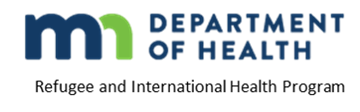 11
[Speaker Notes: The overall prevalence of TB infection, either latent TB infection or suspect/active TB disease, was 11% among those screened for TB. All of these were diagnoses of latent TB infection, which is not infectious and cannot be spread to others. People with LTBI can be treated to get rid of the TB bacteria entirely. Minnesota has one of the highest rates of LTBI treatment completion in the country for newly arrived refugees. It is a sign of a successful and safe resettlement program here in Minnesota that we are able to treat conditions before they are infectious.

Arrivals from sub-Saharan Africa had the highest prevalence of TB infection, with 19% of sub-Saharan Africans screened for TB who tested positive.]
Intestinal Parasitic Infection* Among Refugees by Region of Origin Minnesota, 2019
N=567 screened
*At least 1 parasitic infection found via stool or serology (excluding nonpathogenic)
12
[Speaker Notes: The prevalence of parasitic infection (with at least one pathogenic parasite) among those screened for intestinal parasites was 25%. The most common parasites observed were Strongyloides stercoralis (74) Schistosoma species (51 infected) and). Other less commonly identified parasites included Dientamoeba fragilis (14) and Giardia lamblia (13).

Most refugee arrivals receive presumptive treatment for intestinal parasites overseas, which has reduced the prevalence of certain parasitic infections, such as strongyloidiasis and schistosomiasis.]
Hepatitis B* infection Among Refugees by Region of Origin Minnesota, 2019
N=998 screened
13
[Speaker Notes: The overall prevalence of hepatitis B infection, either acute or chronic, was 4% among those who received a hepatitis B surface antigen test (HBsAg). Hepatitis B is preventable with vaccination and the majority of newly-arriving refugees receive the recommended vacation either overseas or domestically.]
Immunization Status Among Refugees Minnesota, 2002 – 2019
14
[Speaker Notes: This chart looks at immunization status in persons with refugee status. The green bars show those who came to the U.S. with at least one documented vaccine overseas. In the early 2000’s it was uncommon for people with refugee status to arrive with documentation of any vaccinations. However, in recent years >80% are arriving with at least some vaccine history. 

The blue bars indicate those who received one or more vaccinations during the domestic screening process. The majority of newly arrived refugees either have a vaccine series started or continued after arrival. These vaccinations are important to prevent outbreaks such as polio, measles, and other infectious diseases. Additionally, people with refugee status apply for permanent residency at the end of one year, and they have to show proof of certain vaccinations at that time.]